Nadia GermanAssistant ProfessorPharmaceutical SciencesNovel Selective Kappa-opioid Ligands as Modulators of Pain Responses
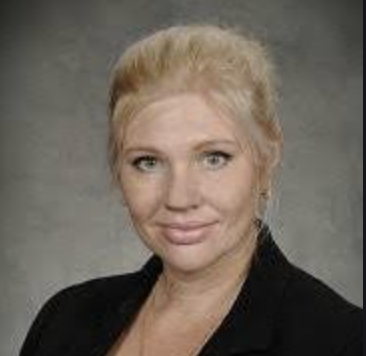 Nadezhda (Nadia) German is a tenured assistant professor at the Texas Tech University Health Sciences Center (TTUHSC). She received her Ph.D. with an emphasis in Medicinal Chemistry at the University of Iowa, working with Dr. Robert Kerns. Her training continued at Virginia Commonwealth University, where she worked in Dr. Richard Glennon's laboratory, followed by two years at the Research Triangle Institute in the group of Yana Zhang. Her current research focuses on developing molecules with two different biological activities: the ability to modulate GPCRs and kill cancer cells. Her work is funded by NIH and a variety of foundations' seed grants. She has published over 30 peer-reviewed papers and three book chapters.
Texas Tech University Health Sciences Center